Информационная безопасность
Возможные угрозы безопасности. Меры защиты информации.



Основы ИТ. 12.05.2020 12-00
Лабораторная работа по теме «Настройка браузера»
Панель управления – Свойства обозревателя
Задание: 
1. Описать, сопровождая скриншотами, процедуру
удаления файлов из папки с временными данными Интернета,
увеличения места на диске для временного хранения страниц,
настройки по ускорению загрузки страниц путем отключения загрузки мультимедийных файлов,
настройки уровня защиты
настройки уровня защиты по ограничению доступа к нежелательным материалам
изменение оформления веб-страниц
2. Сделать выводы (чему научились, что нового узнали)	

Отчет в документе Word
План темы
Понятие информационной безопасности и его составляющие
Основные виды угроз информационной безопасности
Меры защиты информации:
Административные средства защиты информации
Программные средства защиты информации
ЛПЗ Защита информации ПК 
Антивирусная защита
ЛПЗ Защита ПК от вирусов
План урока
Понятие информационной безопасности и его составляющие
Основные виды угроз информационной безопасности
Понятие информационной безопасности (ИБ)
Информационная безопасность – это защищенность информации и поддерживающей инфраструктуры от случайных или преднамеренных воздействий естественного или искусственного характера, которые могут нанести неприемлемый ущерб субъектам информационных отношений, в том числе владельцам и пользователям информации и поддерживающей инфраструктуры.
Защита информации - это комплекс мероприятий, направленных на обеспечение информационной безопасности.
Составляющие ИБ
доступность информации — обеспечение готовности системы к обслуживанию поступающих к ней запросов;
целостность информации — обеспечение существования информации в неискаженном виде;
конфиденциальность информации — обеспечение доступа к информации только авторизованному кругу субъектов.
Конфиденциальность данных
- это свойство информации быть известной только допущенным и прошедшим проверку (авторизированным) субъектам системы (пользователям, процессам, программам). Для остальных субъектов системы эта информация должна быть неизвестной.
Доступ к информации
- это ознакомление с информацией, ее обработка, в частности копирование, модификация или уничтожение информации.
Различают следующие виды доступа к информации:
санкционированный доступ - доступ к информации, не нарушающий установленные правила разграничения доступа;
несанкционированный доступ - характеризуется нарушением установленных правил разграничения доступа.
Целостность информации
термин означает, что данные полны, не были изменены при выполнении любой операции над ними, будь то передача, хранение или представление.
корректность данных и их непротиворечивость.
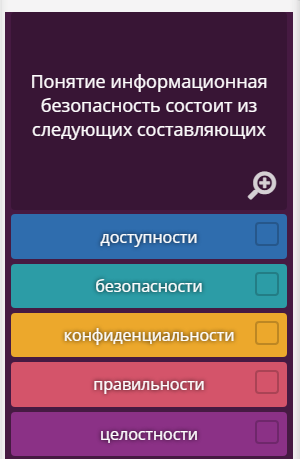 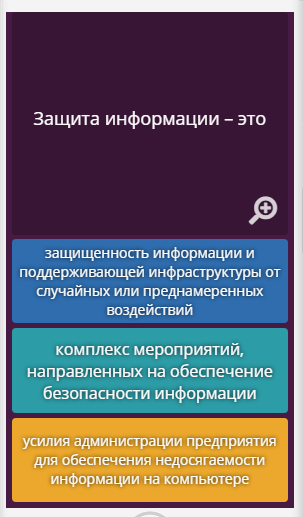 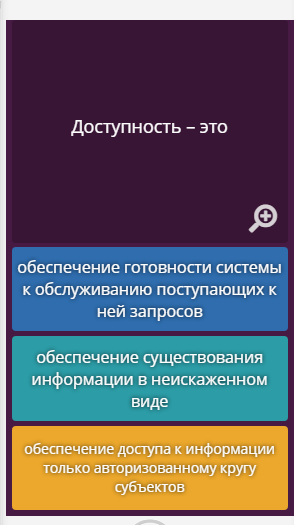 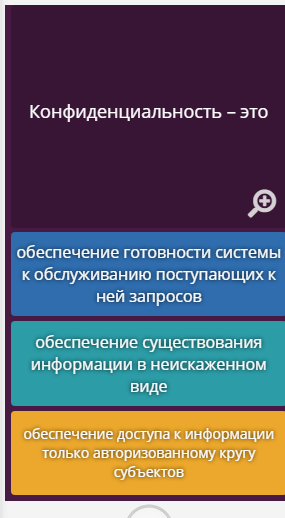 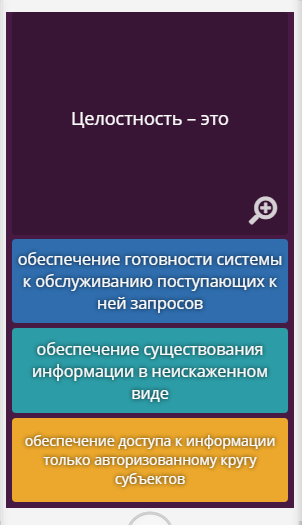 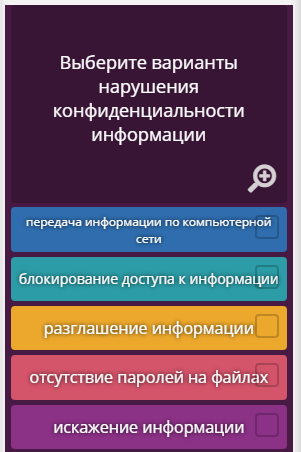 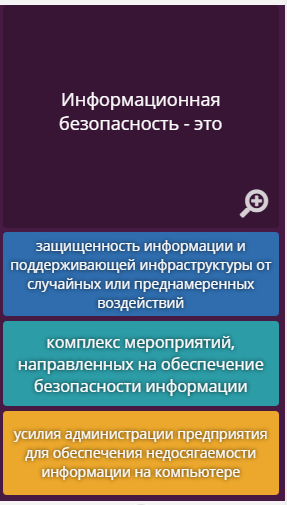 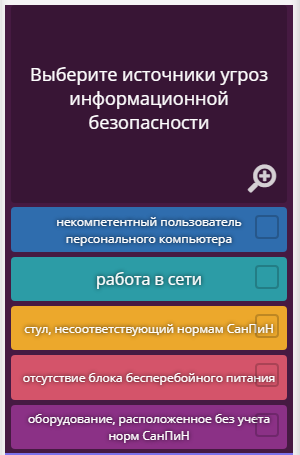 План урока
Понятие информационной безопасности и его составляющие
Основные виды угроз информационной безопасности
Угрозы ИБ
потенциальная возможность нарушения режима информационной безопасности.

Классификация
В зависимости от объекта воздействия выделяют:
угрозы интересам личности (разглашение сведений о заболевании), 
угрозы интересам общества (разжигание ненависти и вражды),
угрозы интересам государства (предвзятая оценка гос.политики зарубежными СМИ).
По природе возникновения
естественные угрозы - угрозы, возникшие в результате воздействия на информацию физических процессов или стихийных природных явлений, не зависящих от человека. 
Пожары, наводнения, цунами, землетрясения и т.д.
искусственные - угрозы, источником которых является человек. 
Шпионаж, создание и внедрение в компьютерные системы вредоносных программ и т.д.
По степени преднамеренности
случайные (естественные угрозы, халатность)
преднамеренные (целенаправленная деятельность – взлом паролей).
По месту расположения источника угроз
внешние - источник расположен вне рассматриваемой информации (для ПЭВМ - электрическая сеть).
внутренние - расположены внутри информации (угрозы информационной безопасности организации исходят от собственных сотрудников).
По составляющим ИБ
угрозы конфиденциальности информации (разглашение тайны ),
угрозы целостности информации (любое изменение информации в процессе ее обработки, передачи или хранения), 
Угрозы доступности информации (отключение электричества).
Тест
Потенциальная возможность нарушения режима информационной безопасности называется
угрозой информационной безопасности 
информационной безопасностью
информационной сферой
К внешним источникам информационных угроз для общества относится
недостаточная экономическая мощь государства
недостаточная разработанность нормативной правовой базы, регулирующей отношения в информационной сфере
деятельность международных террористических организаций 
неблагоприятная криминогенная обстановка
Тест
К числу естественных угроз информационной безопасности относится
шпионаж
разработка вредоносного программного обеспечения
наводнение 
При отправлении электронного сообщения адрес указан неверно – это угроза
доступности
целостности
конфиденциальности
случайная
преднамеренная
естественная
искусственная
Тест
К внутренним источникам информационных угроз Российской Федерации относится
обострение международной конкуренции за обладание информационными ресурсами
нарушение прав и свобод граждан в информационной сфере 
стремление ряда стран к доминированию и ущемлению интересов России
Угрозой информационной безопасности личности является
блокирование деятельности государственных СМИ
распространение в СМИ сведений, способствующих разжиганию социальной, расовой, национальной или религиозной ненависти и вражды
нарушение неприкосновенности частной жизни человека
Домашнее задание
Выполнить контрольную работу по теме Глобальные сети до следующего урока 
до 11-00 13 мая
joinmyquiz.com код 440549

Лабораторная работа (прислать файл Word)
В рабочей тетради выполнить задание 2 (прислать фото)
Записать в тетради по три-четыре пункта
Угрозы Вашей информационной безопасности
Потенциальные угрозы, источником которых можете стать Вы сами (ваши действия) (прислать фото)
Спасибо за урок!
Очень жду вовремя выполненные домашние работы!
Кто не прошел тест по локальным сетям:
joinmyquiz.com 
Код 194324

До 15-00 13 мая